Historia
Osiedle Generała Prądzyńskiego jest położone ok. 0,5 km na południowy- wschód
	 od centrum miasta. 	
		Osiedle zostało nazwane na cześć gen. Ignacego Prądzyńskiego, który 
	był budowniczym Kanału Augustowskiego i w latach 20. XX w. mieszkał 
	w Augustowie. Powszechnie używana jest też nazwa Śródmieście.
		W latach 70. XX w. wybudowano 26 bloków mieszkalnych osiedla Śródmieście I.  Projektantem osiedla był inż. Jerzy Prochowski z „Inwestprojektu” Białystok. 
		
		W 1976 roku powstało na osiedlu Przedszkole nr 6, mieszczące się początkowo w blokach, a od 1984 roku we własnym budynku przy ulicy Śródmieście 29.
Początek roku
„Praca w Przedszkolu nr 6 rozpoczęta została dn. 1 września 1984r .
	w starych  pomieszczeniach. Znajdowały się one w dwóch blokach na Śródmieściu, 
	a mianowicie: grupa 6-latków w bloku nr 6 i grupa 3-latków w bloku nr 23. 
		Oprócz tych dwóch grup wiekowych zostały  również zorganizowane dwie inne grupy. Jedna  mieściła się w Przedszkolu nr 4 ( grupa 4-latków), druga zaś  (grupa 5-latków) w Przedszkolu nr 1.
		Z niecierpliwością czekaliśmy na otwarcie nowo wybudowanego przedszkola, o które czyniła starania pani dyrektor Wiesława Folejewska oraz Komitet Rodzicielski. Budynek tego przedszkola stał nieużytkowany do roku czasu, gdyż Wojewódzka Stacja Sanitarno-Epidemiologiczna w Suwałkach nie zezwoliła na oddanie budynku do użytkowania …
		Po długich badaniach „Sanepidu”  wreszcie przedszkole rozpoczęło działalność w początkach grudnia 1984r. 
		Wprowadzone do pomieszczeń grupy liczyły teraz od 30 do 35 dzieci. W związku z tym powiększył się personel pedagogiczny i techniczny  do 25 osób. Ponadto w bloku nr 23 
	w dawnym pomieszczeniu 3- latków zostały zorganizowane dwie grupy 6-latków.”
						
						Z Kroniki Przedszkola nr 6 rok 1984/85
Grudzień 1984 Roku
„Nadeszła upragniona chwila, bo dnia 7.XII. 1984r. w piątek przy pomocy Komitetu Rodzicielskiego, grupy dzieci z wychowawczyniami zaczęły pakować swoje pomoce, zabawki, meble i przewozić do nowego przedszkola. Pracy było bardzo dużo. Rodzice pomagali ładować do samochodów sprzęt, meble oraz urządzenia kuchenne.
		Dwa samochody przewoziły sprzęt przez cały dzień, aż do godziny 1600. Następnie wszyscy wnosili sprzęt do sali i pomagali go ustawić.  Było widoczne duże zaangażowanie dzieci. Wychowawcy wraz z najstarszą grupą  przedszkolaków przenosiły drobne zabawki 
	i pomoce do nauki i zabaw. Pozwalało na to niedalekie usytuowanie starych pomieszczeń od nowego budynku. 	Młodsze grupy również w tym dniu, jak i w następnych, przewoziły swoje meble i zabawki.
		Dnia 8 i 9 grudnia cały personel pedagogiczny i techniczny pracował w przedszkolu, szykując sale lub stanowiska pracy, chociaż były to dni wolne od zajęć.”

Z Kroniki Przedszkola nr 6 rok 1984/85
Początki…
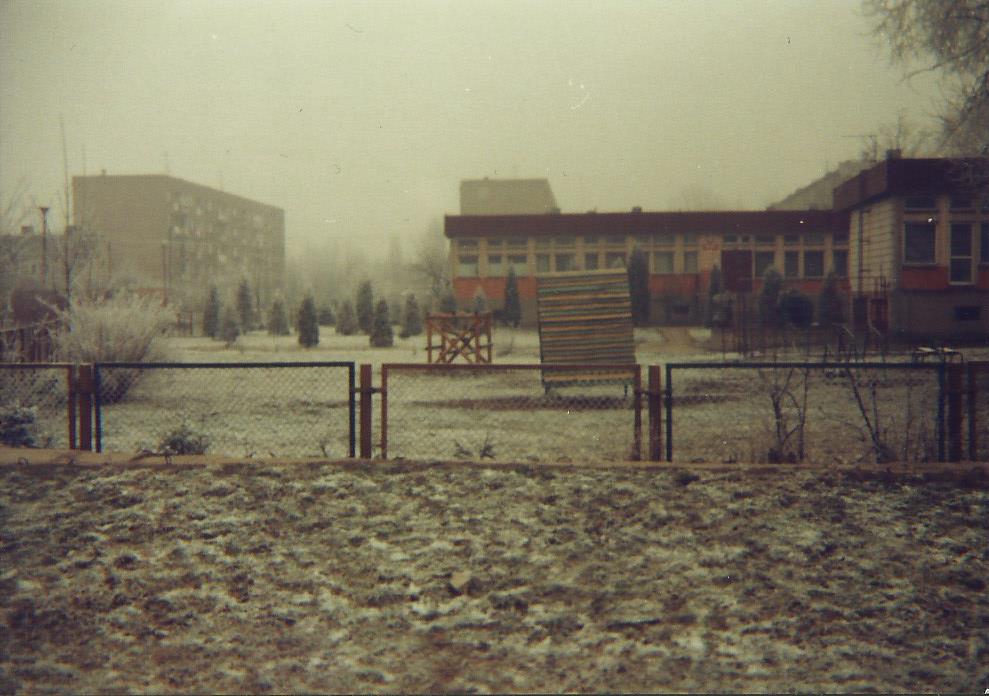 Grudzień 1984 rok
Kadra Nauczycielska 1984/85
Dyrektor: 	Wiesława Folejewska
     Zastępca dyrektora:    Maria Grzybek

		  Nauczycielki: 	Jadwiga Bernatowicz
				Regina Masiejczyk
				Teresa Milanowska
			 	Krystyna Łaguna
				Helena Orlik
				Ewa Śliwińska
				Danuta Futyma				
				Elżbieta Obek			
				Elżbieta Bienasz				
				Urszula Mioduszewska
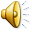 Pracownicy  1984/85
Pomoc nauczycielki:  Mirosława Burakiewicz

	Salowe:	Alicja Grabowska
			Wiesława Olichwier
			Irena Krawczuk
			Janina Burakiewicz
			Zofia Łazarska

	Kucharki:	Bernarda Bożewicz
		    	Alicja Kapla
		    	Stanisława Wołąsewicz
		    	Irena Bekisz
Pożegnania…
W czerwcu 1992 roku na zasłużoną emeryturę odeszły panie:
	     Dyrektor: mgr Wiesława Folejewska 
	     Z-ca dyrektora  pani Zofia Niedźwiecka
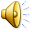 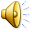 Nominacja pani Dyrektor
Pan Wojciech Stankiewicz, Burmistrz naszego miasta, uroczyście wręczył nominację nowej pani Dyrektor - mgr Mirosławie Osewskiej.
Jubileusz 30-lecia Przedszkola Nr 6
Nasze przedszkole 25 kwietnia 2015r. 
                            obchodziło swoje 30 urodziny.
	Była to piękna uroczystość, która skłoniła do wspomnień, refleksji i podsumowań. 
	W sobotnie przedpołudnie wszyscy uczestnicy zebrali się w Bazylice Serca Jezusowego na uroczystej Mszy Świętej, która została odprawiona w intencji  pracowników przedszkola , dzieci i ich rodziców.
      Następnie wszyscy przybyli do budynku przedszkola przy ulicy Śródmieście 29.
	Jubileusz rozpoczęła dyrektor przedszkola pani Mirosława Osewska, która powitała Gości m.in.: władze miasta- pana Burmistrza Wojciecha Walulika, przedstawicielkę  Kuratorium Oświaty w Białymstoku- panią Ewę Markowską, przedstawicielkę Rady Rodziców-panią Izabelę Kęcik, panie dyrektor przedszkoli oraz żłobka, wieloletniego kierownika wydziału edukacji pana Romana Krzyżopolskiego, emerytowanych pracowników przedszkola oraz przyjaciół  i sympatyków.
	 Pani dyrektor ze wzruszeniem dziękowała przede wszystkim tym osobom, które tworzyły początki historii przedszkola, emerytowanym pracownikom i dyrektorom-Pani Wiesławie Folejewskiej  oraz Pani Zofii Niedźwieckiej. Podziękowała także obecnym pracownikom przedszkola za klimat serdeczności i ciepła jaki tworzą , za cierpliwość w trudnej misji, za przekazywanie najmłodszym pięknych wartości.
Jubileusz 30–lecia Przedszkola Nr 6
Następnie głos zabrał min. Burmistrz  miasta  Pan Wojciech Walulik, podziękował wszystkim pracownikom za trud codziennej pracy, Rodzicom za wsparcie pedagogów w ich działaniach dydaktyczno-wychowawczych.  Na ręce pani dyrektor przedszkola Pan Burmistrz złożył kwiaty i okolicznościowe podziękowanie, zaś " nasze przedszkolaki " otrzymały  słodki upominek.
 Ciepłymi słowami podziękowała również dyrekcji i pracownikom naszej placówki  przedstawicielka Kuratorium Oświaty w Białymstoku pani Ewa Markowska, która wręczyła pani dyrektor graweryt.
W dalszej części również za owocną współpracę podziękowały dyrektorki żłobka i przedszkoli wraz z panem Romanem Krzyżopolskim, siostry zakonne, przedstawicielka Rady rodziców pani Izabela Kęcik oraz pan radny  Marcin Kleczkowski.
Jubileusz 30-lecia Przedszkola Nr 6
Jubileusz uświetniła prezentacja multimedialna pt.: „30-lat minęło. Wszystko zaczyna się od przedszkola” będąca wspomnieniem uroczystości, imprez, zabaw i zajęć przedszkolnych z minionych 30 lat, którą przygotowała pani Ewa Szyper.
      W części artystycznej przedszkolaki zaprezentowały swoje umiejętności  recytatorskie, muzyczne i taneczne. Miłym akcentem był występ absolwentów przedszkola, którzy zaprezentowali swoje pasje i osiągnięcia muzyczne grając na różnych instrumentach. Na zakończenie  dzieci wręczyły wszystkim gościom płytki z prezentacją multimedialną oraz własnoręcznie wykonane kwiaty. Po części oficjalnej zaproszono gości do zwiedzania sal przedszkola, wpisanie się do księgi pamiątkowej a następnie na poczęstunek urodzinowy
Pani Dyrektor MIrosława Osewska wita gości
Uroczysta akademia
Występy absolwentów
Zaproszeni Goście
Pamiątki otrzymane podczas Jubileuszu 30-lecia Przedszkola nr 6
Pan Burmistrz Miasta Augustowa -Wojciech Walulik
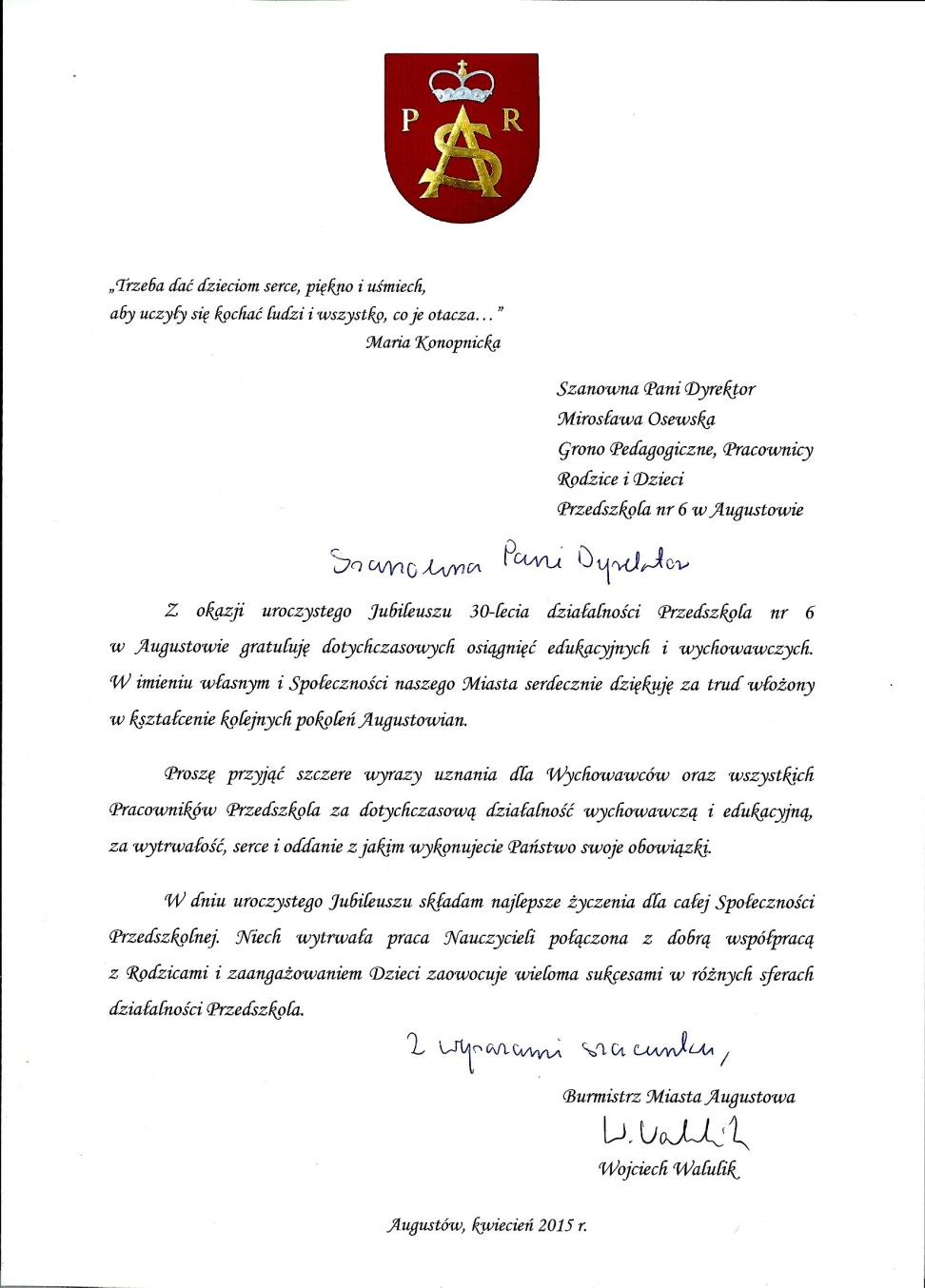 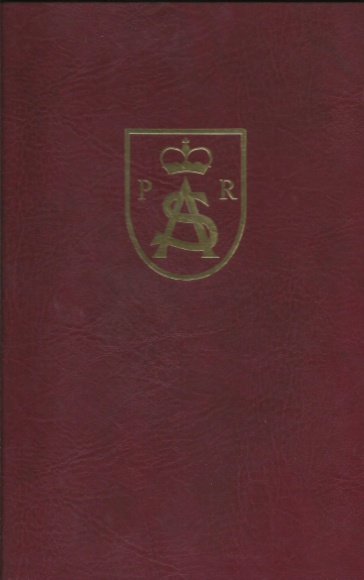 Przedstawicielka  Kuratorium Oświaty w Białymstoku-
Przedstawicielka  Kuratorium Oświaty w Białymstoku- pani Ewa Markowska
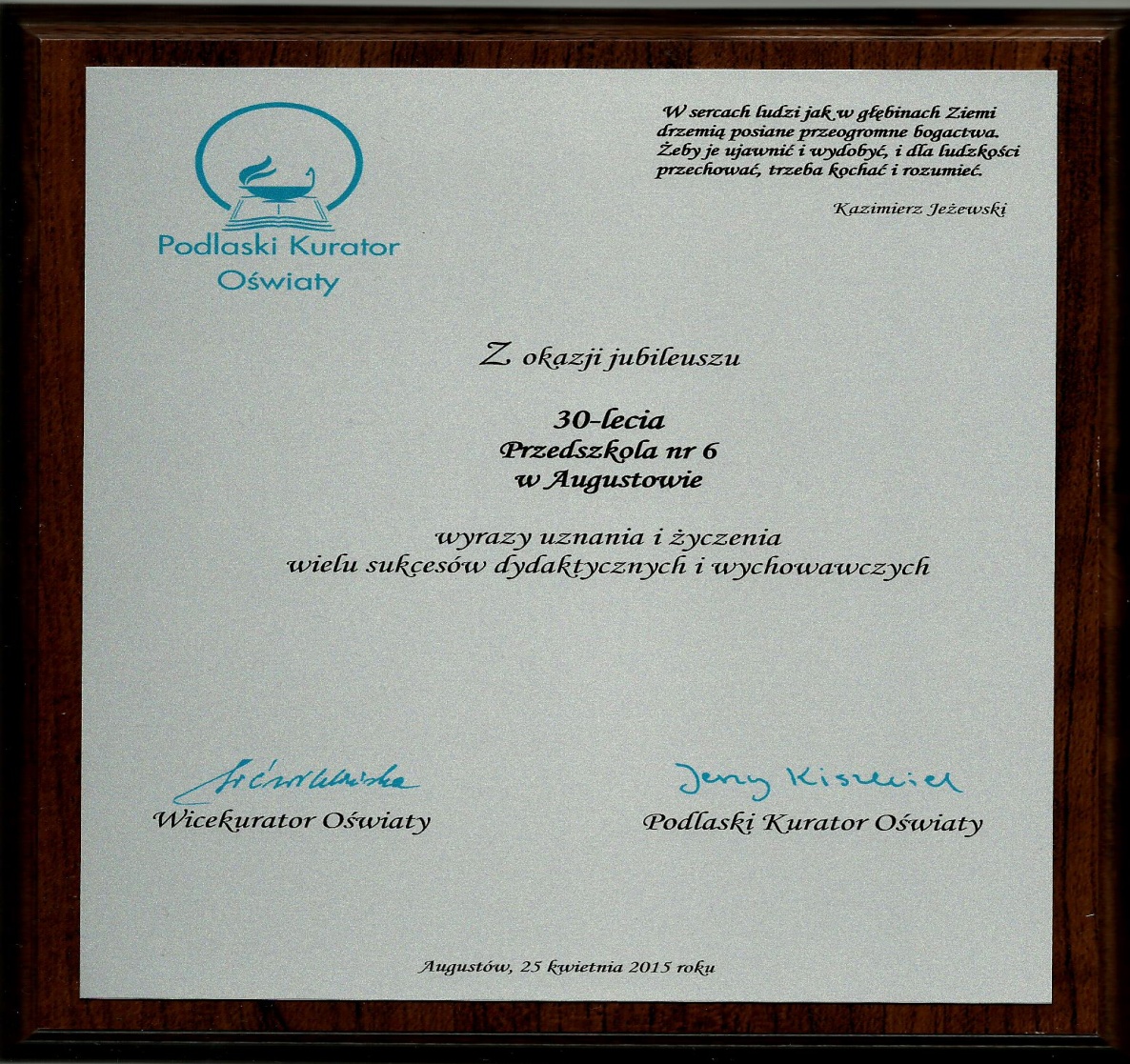 Dyrektorki  augustowskich przedszkoli i żłobka wraz z kierownikiem Wydziału Edukacji
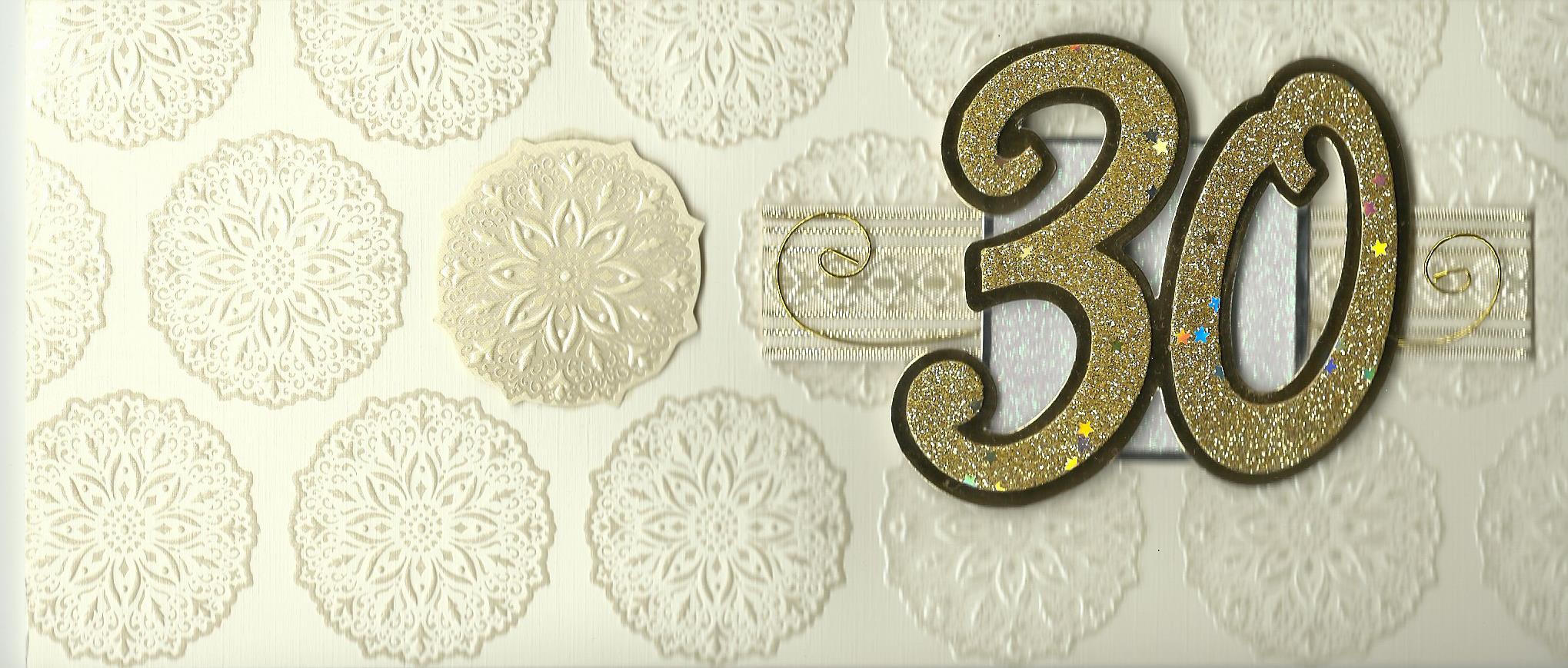 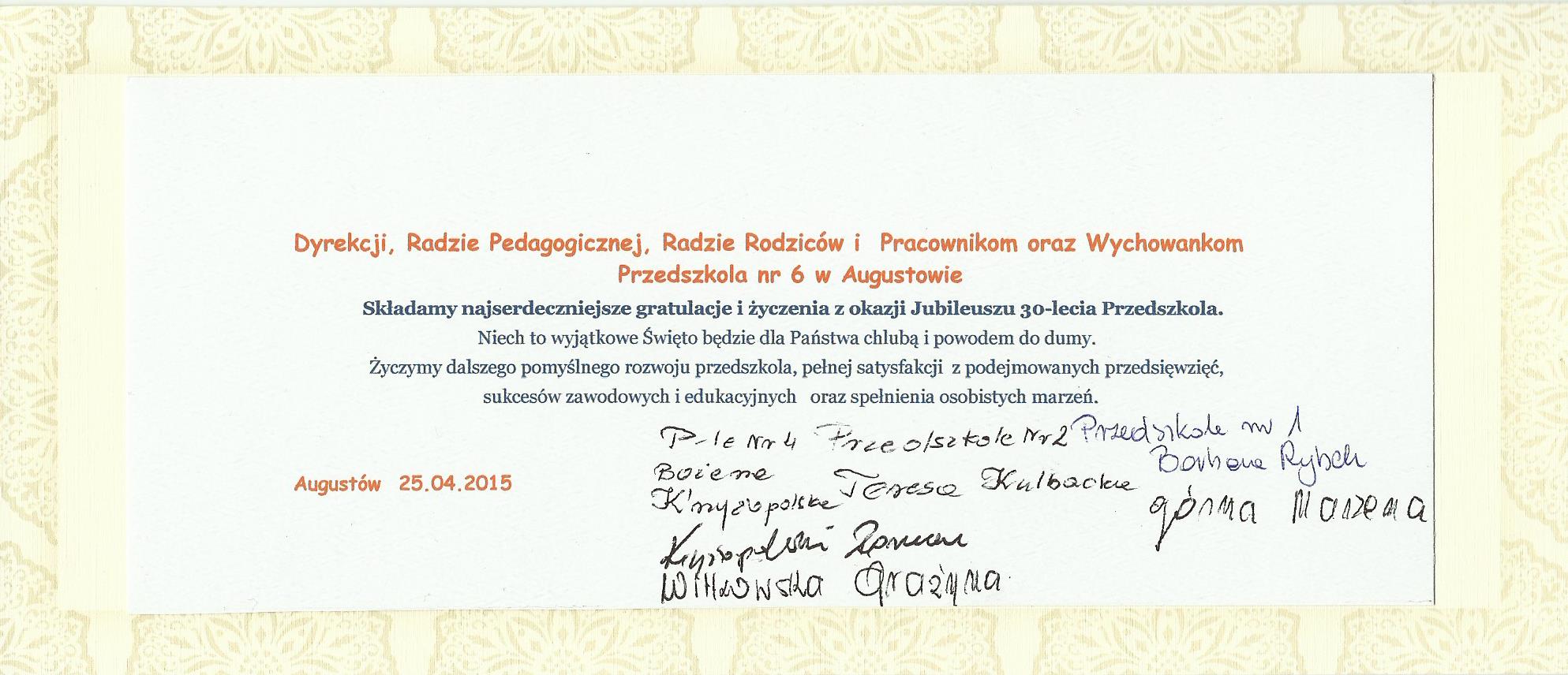 Przedstawicielka Rady Rodziców Przedszkola nr 6- pani Izabela Kęcik
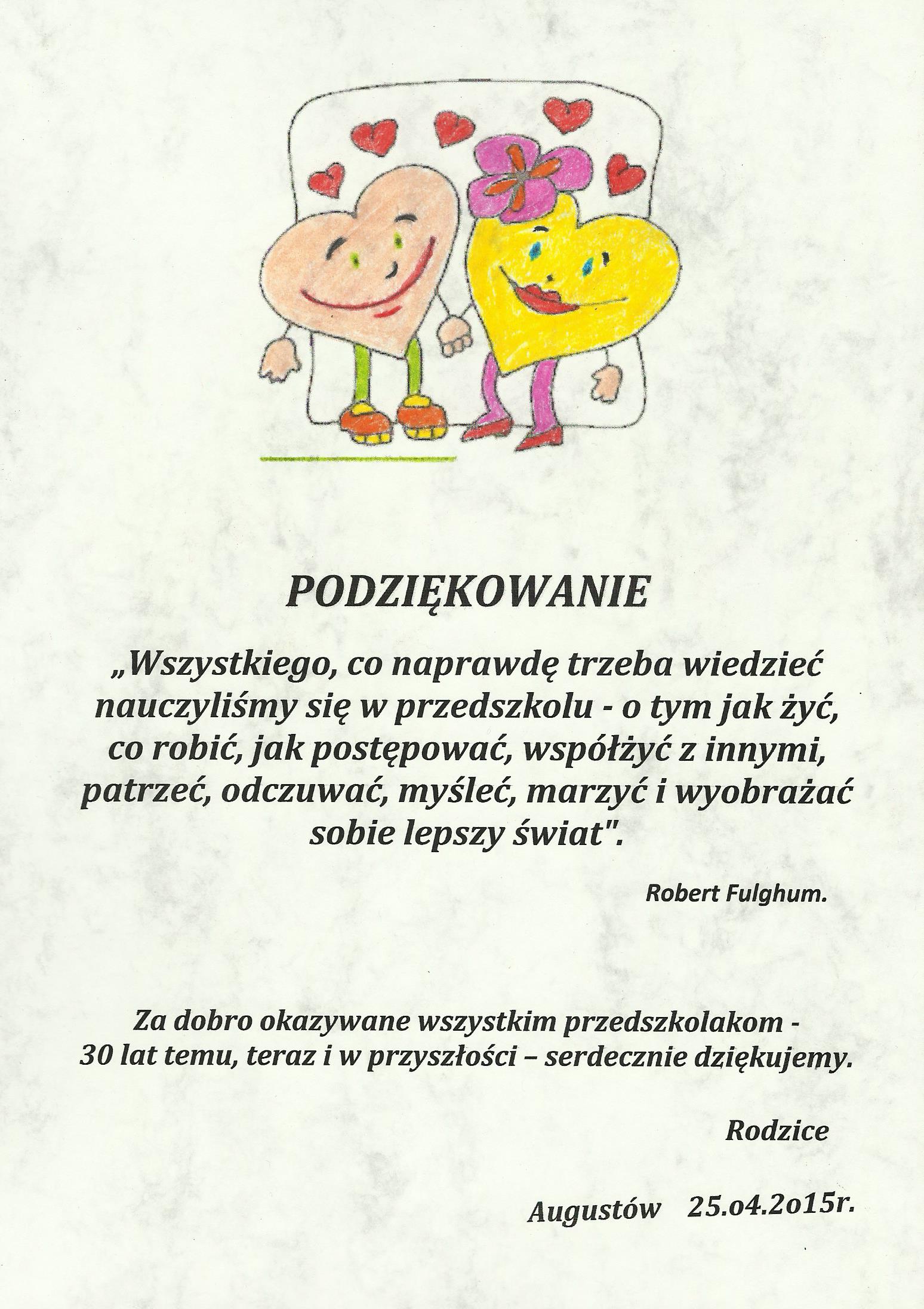 W lipcu 2015r nową Dyrektor Przedszkola Nr 6 została pani mgr Danuta Jańczak. 
W czerwcu 2016 roku z inicjatywy pani dyrektor Danuty Jańczak odbyło się uroczyste nadanie imienia naszej placówce. Od tego roku nazwa brzmi: Przedszkole nr 6 im. Słoneczna Szósteczka w Augustowie.
Uroczystość nadania imienia
Uroczysty dzień nadania imienia
Występy dzieci i zaproszonych gości